The Importance of Coastal Zones to Humans
Where do people live?
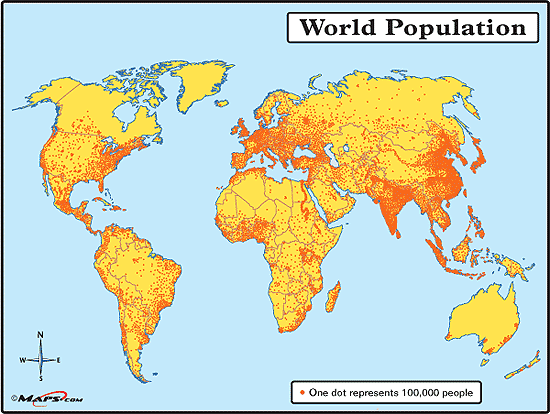 Benefits of Coastal Areas
Most Marine Resources (fossil fuel and exploitable marine species) are found in coastal zones
Water suitable for aqualculture
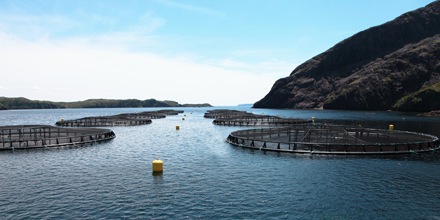 Benefits of Coastal Areas
Terrestrial Subsystem Rich in Resources
Good Farmland
Valuable Timber Species
Minerals such as coal
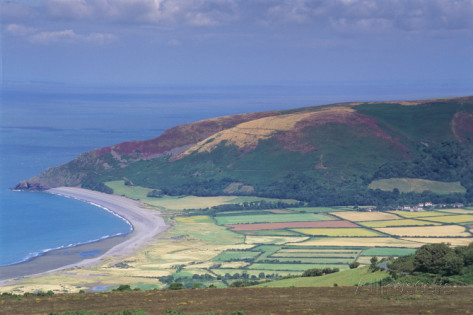 Benefits of Coastal Areas
Tourism
People are drawn to beaches, water sports, yachting,etc. 
Pristine coastal areas can help to develop a healthy tourist industry.
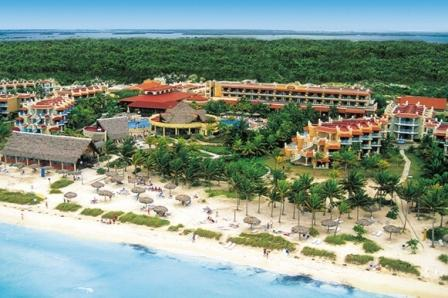 Where do people live?
60 percent of the human population currently reside within 60 km of a shoreline, and that proportion is expected to rise to 75 percent by the year 2020
Two-thirds of the world’s largest cities are located on the coast. 
Development of the terrestrial subsystems of the Earth’s coastal zones will proceed at a rapid pace, producing changes to natural coastlines.
World Population Increasing…
Ship traffic will increase to service larger markets. 
There will be a higher demand for resources—both marine and terrestrial.
http://www.worldometers.info/
Problems…
Pollution
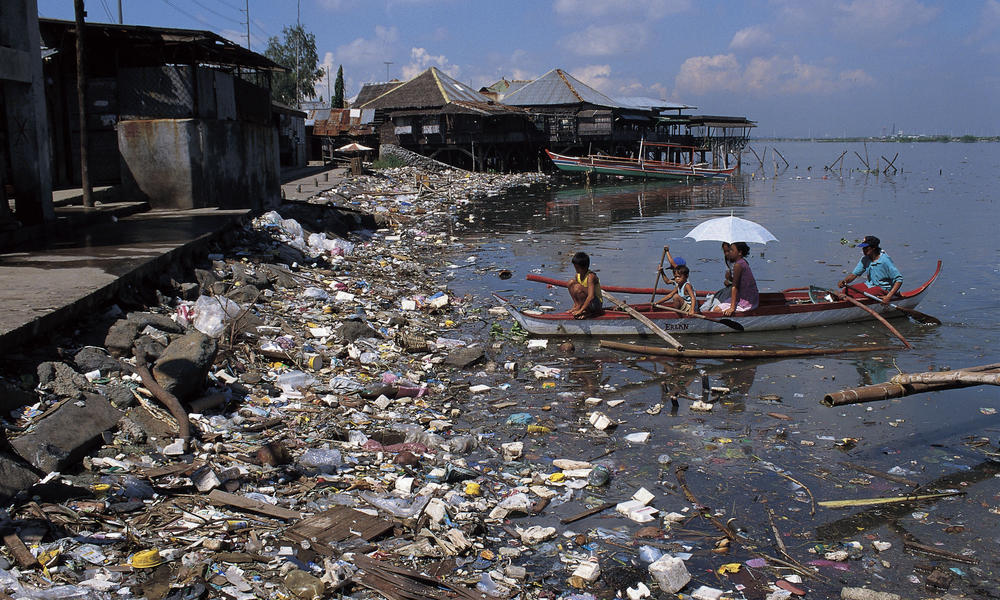 Climate Change
Rise in Sea Level
Threaten low-lying coastal communities
Increased Storm Severity and Frequency
Severe Flooding
Extend further inland than in the past
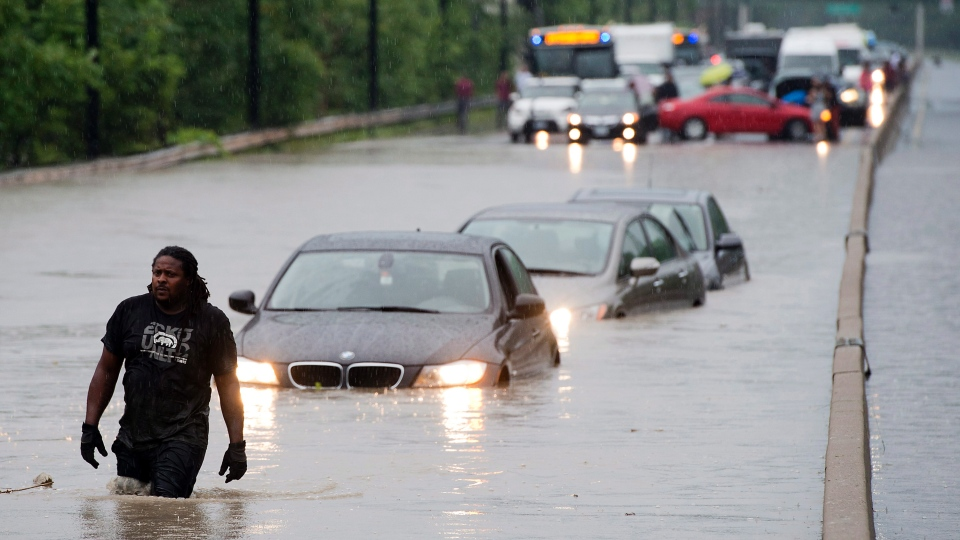 Sea Level Rise Video
http://www.windows2universe.org/earth/changing_planet/sea_level_rising_intro.html